Архангельская межрегиональная организация профессионального союза работников народного образования и науки                             Российской Федерации
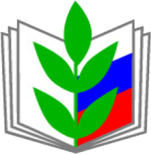 Правила внутреннего трудового распорядка образовательного учреждения – один из главных локальных нормативных актов, содержащих нормы трудового права
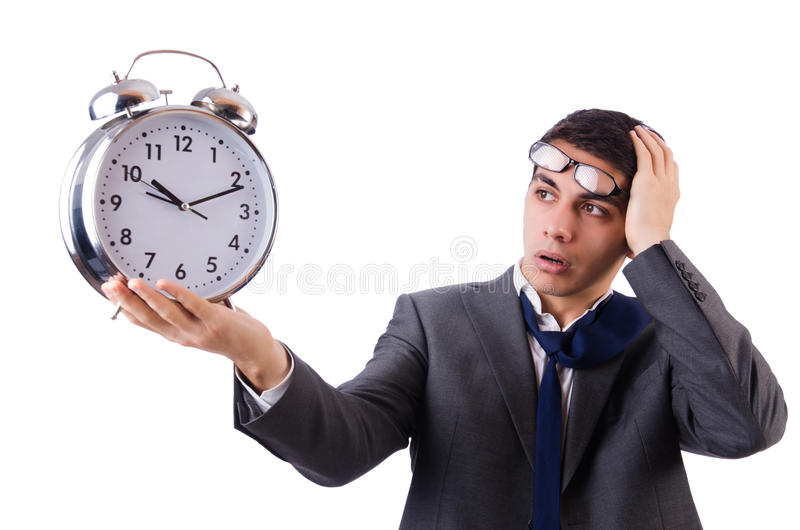 Заместитель председателя Архангельской межрегиональной организации профсоюза, 
главный правовой инспектор труда 
Н.В. Плотникова
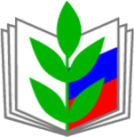 Трудовой договор - соглашение между работодателем и работником, в соответствии с которым работодатель обязуется предоставить работнику работу по обусловленной трудовой функции, обеспечить условия труда, предусмотренные трудовым законодательством и иными нормативными правовыми актами, содержащими нормы трудового права, коллективным договором, соглашениями, локальными нормативными актами и данным соглашением, своевременно и в полном размере выплачивать работнику заработную плату, а работник обязуется лично выполнять определенную этим соглашением трудовую функцию в интересах, под управлением и контролем работодателя, соблюдать правила внутреннего трудового распорядка, действующие у данного работодателя (ст. 56 ТК РФ).
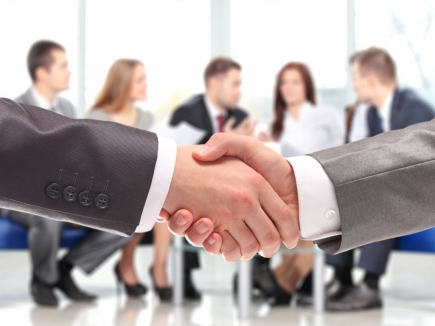 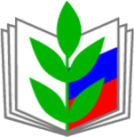 Работодатель обязан в соответствии с трудовым законодательством и иными нормативными правовыми актами, содержащими нормы трудового права, коллективным договором, соглашениями, локальными нормативными актами, трудовым договором создавать условия, необходимые для соблюдения работниками дисциплины труда (ст. 189 ТК РФ).
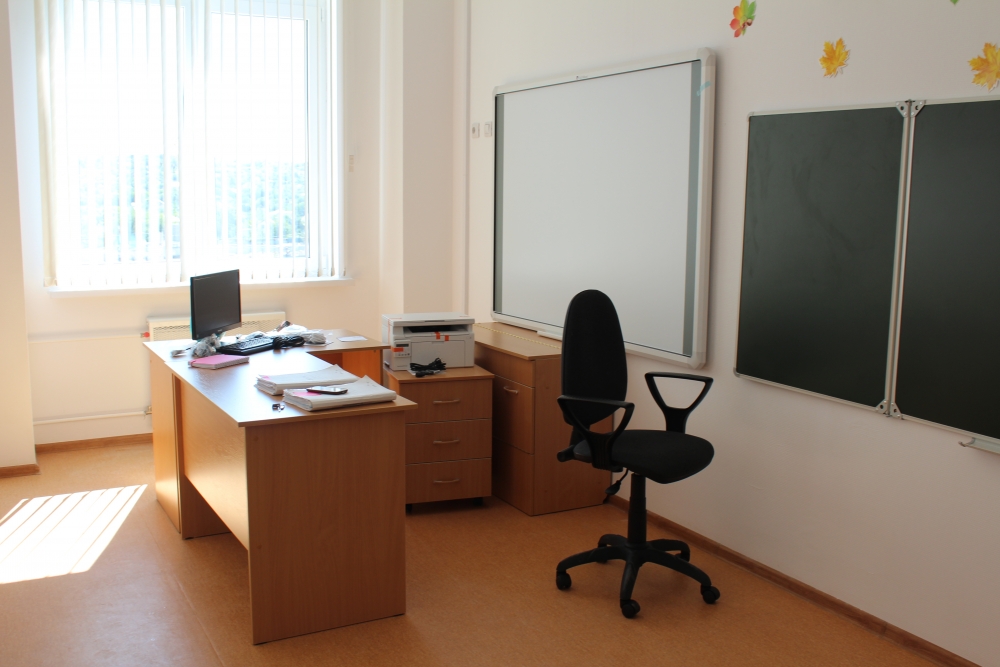 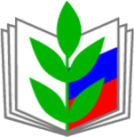 Трудовой распорядок определяется правилами внутреннего трудового распорядка.

Правила внутреннего трудового распорядка - локальный нормативный акт, регламентирующий в соответствии с настоящим Кодексом и иными федеральными законами порядок приема и увольнения работников, основные права, обязанности и ответственность сторон трудового договора, режим работы, время отдыха, применяемые к работникам меры поощрения и взыскания, а также иные вопросы регулирования трудовых отношений у данного работодателя (ст. 189 ТК РФ).
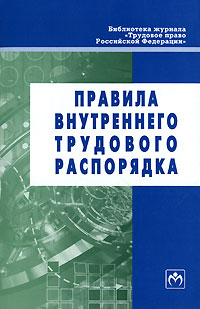 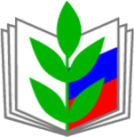 Правила внутреннего трудового распорядка утверждаются работодателем с учетом мнения представительного органа работников в порядке, установленном статьей 372 ТК РФ для принятия локальных нормативных актов (ст 190 ТК РФ).
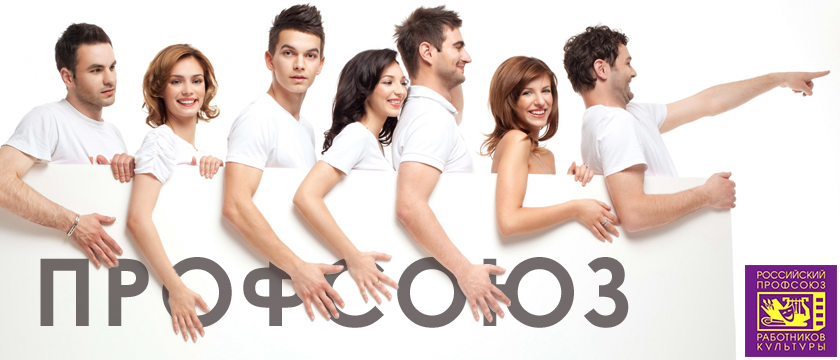 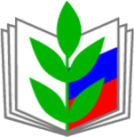 Коллективным договором, соглашениями может быть предусмотрено принятие локальных нормативных актов по согласованию с представительным органом работников (ст. 8 ТК РФ).

Нормы локальных нормативных актов, ухудшающие положение работников по сравнению с установленным трудовым законодательством и иными нормативными правовыми актами, содержащими нормы трудового права, коллективным договором, соглашениями, а также локальные нормативные акты, принятые без соблюдения установленного статьей 372 ТК РФ порядка учета мнения представительного органа работников, не подлежат применению. 

В таких случаях применяются трудовое законодательство и иные нормативные правовые акты, содержащие нормы трудового права, коллективный договор, соглашения (ст.8 ТК РФ).
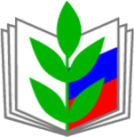 На основании ст. 190 ТК РФ ПВТР, как правило, являются приложением к коллективному договору. Но из – за постоянных изменений законодательства и необходимости актуализации данного локального документа, удобнее сделать ПВТР локальным нормативным актом, содержащим нормы трудового права, принимаемым с учетом мнения представительного органа работников, каковым является выборный профсоюзный орган первичной профсоюзной организации, действующей в образовательном учреждении (ст. 8, 22, 371, 372 ТК РФ). 

Если правила будут приложением к коллективному договору, т.е. являться его неотъемлемой частью, то при внесении изменений в это приложение будет необходимо пройти уведомительную регистрацию, как это установлено ст. ст. 44 и 50 ТК РФ для коллективных договоров.
Актуализирован проект ПВТР для общеобразовательных учреждений (с учетом наличия в структуре ДОУ) с учетом изменения законодательства на 01.01.2021 года
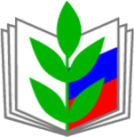 Приложениями к проекту ПВТР, разработанному правовой инспекцией труда Архангельской межрегиональной организации Профсоюза  являются:

1). Режим рабочего времени и времени отдыха работников образовательного учреждения (Приложение № 1);

2). Разъяснение о порядке и условиях предоставления методических дней     педагогическим работникам образовательного учреждения (Приложение № 2, к п. 4.1.25); 

3). Положение «Об особенностях рабочего времени и времени отдыха педагогических и иных работников образовательного учреждения в каникулярный период»  (Приложение № 3);
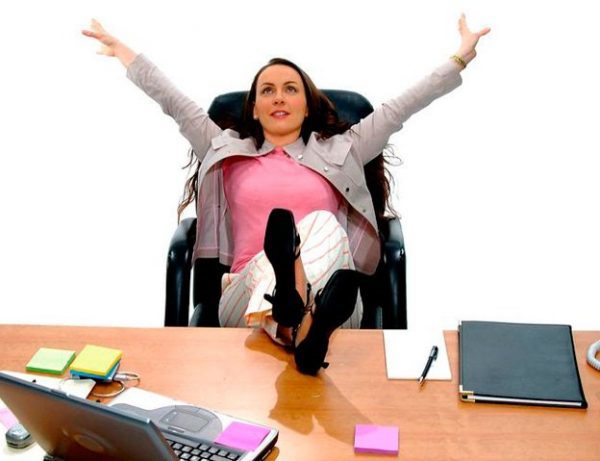 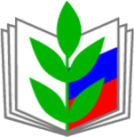 Приложениями к проекту ПВТР, разработанному правовой инспекцией труда Архангельской межрегиональной организации Профсоюза  являются:
4). Положение «Об особенностях режима рабочего времени и Перечне видов работ, выполняемых работниками в периоды отмены учебных занятий для обучающихся (воспитанников) по санитарно-эпидемиологическим, климатическим и другим основаниям и не совпадающие с ежегодными оплачиваемыми основными и дополнительными отпусками педагогических и других работников образовательного учреждения  (Приложение № 4);
5). Положение о порядке и условиях предоставления работникам дополнительных дней отдыха («отгулов»), Приложение № 5);
Приложениями к проекту ПВТР, разработанному правовой инспекцией труда Архангельской межрегиональной организации Профсоюза  являются:
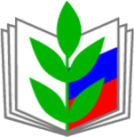 6). Положение о профессиональной этике педагогических работников  (Основание для разработки данного положения: письмо Министерства просвещения РФ и Общероссийского Профсоюза образования от 27.08.2019 г.);

7). Положение о порядке предоставления гарантий работникам при прохождении диспансеризации на основании ст. 185-1 ТК РФ (Приложение № 6 к п. 3.1.15.);

8). Положение об особенностях регулирования труда работников в возрасте до 18 лет (Приложение № 7);
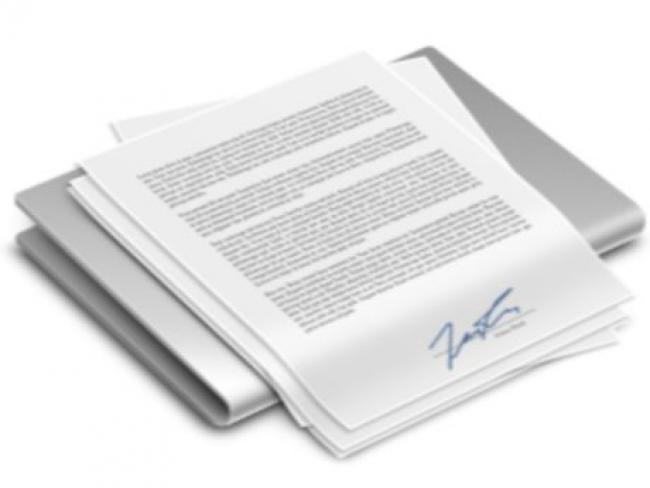 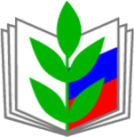 Приложениями к проекту ПВТР, разработанному правовой инспекцией труда Архангельской межрегиональной организации Профсоюза  являются:
9). Примерное положение об особенностях регулирования труда работников, временно переведенных на дистанционную работу, в т.ч. по причинам санитарно – эпидемиологического характера (введения режима повышенной готовности учитываются особенности) (Приложение № 8);

10). Другие Положения, включенные в Правила внутреннего трудового распорядка по соглашению сторон социального партнерства, регулирующие трудовые отношения в учреждении.
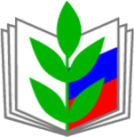 Дополнительно рекомендуем разработать Положения, основанные на рекомендациях Министерства просвещения России и Общероссийского Профсоюза образования:

 1). Положение о нормах профессиональной этики педагогических работников (Основание для разработки данного положения: совместное письмо Минпросвещения России и Общероссийского Профсоюза образования от 20.08.2019г., прилагается);
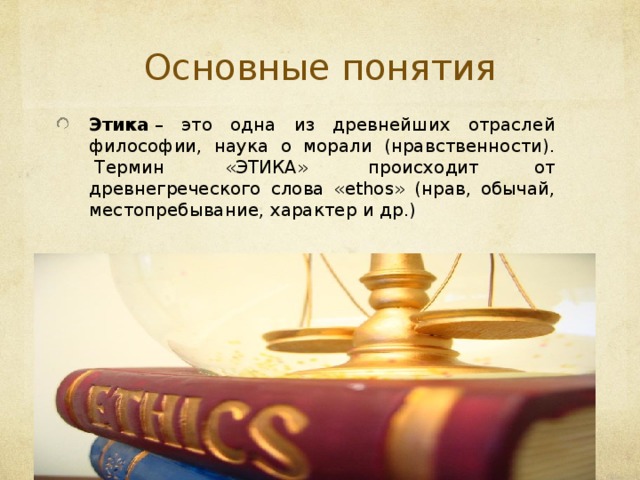 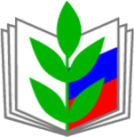 2). Положение о комиссии по урегулированию споров между участниками образовательных отношений (Основание для разработки данного положения: совместное письмо Минпросвещения России (исх. № 86-107/08) и Общероссийского Профсоюза образования (исх. № 86-107/08/634) от 19.11.2019г., прилагается);

3). Положение о порядке, условиях и социальных гарантиях педагогических работникам, привлекаемым к ГИА (Основание для разработки данного положения: Методические рекомендации Минпросвещения России и Общероссийского Профсоюза образования от 04.02.2020г., прилагается).
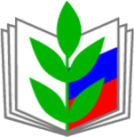 Как ознакомить работника с ПВТР
Ознакомить работников с Правилами необходимо под подпись (ч. 2 ст. 22 ТК РФ).

 Вновь принимаемых работников ознакомить с Правилами нужно до подписания трудового договора (ч. 3 ст. 68 ТК РФ). 

На практике используют разные способы ознакомления с Правилами, например
-  лист ознакомления может быть оформлен приложением к Правилам или трудовому договору; 
  ведется отдельный журнал ознакомления.

Лист ознакомления
с Правилами внутреннего трудового распорядка _________________________________, утвержденными
 _________________________________________________
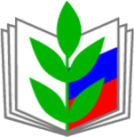 Контрольные вопросы по теме:
В каких случаях нужно утверждать правила внутреннего трудового распорядка?

2.   Что предусмотреть в правилах внутреннего трудового распорядка?

3.   Как утвердить правила внутреннего трудового распорядка?

4.   Как ознакомить работника с правилами внутреннего трудового распорядка?

5.   Риски при нарушении порядка составления и утверждения правил внутреннего трудового распорядка?
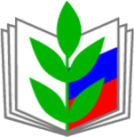 Роль профсоюзного выборного органа:
Представительство прав и интересов работников – членов профсоюза при разработке и принятии ПВТР;

Ежедневный контроль за созданием работникам условий для  
      соблюдения дисциплины труда;

3.   Защита прав работников при регулировании трудовых отношений.
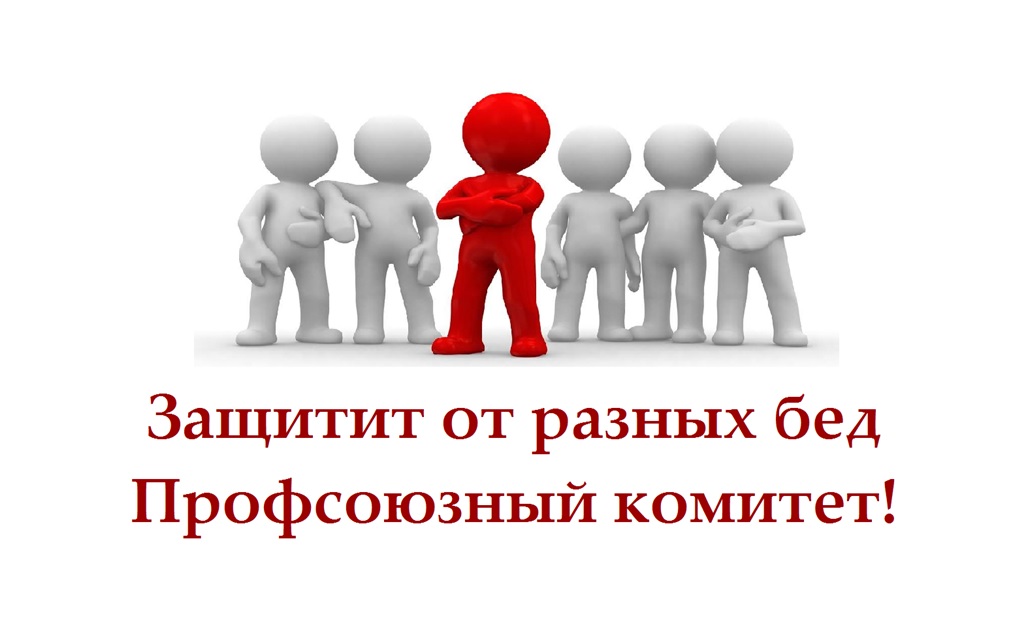 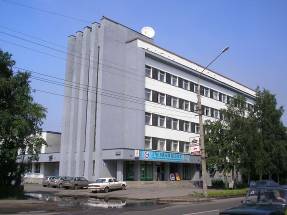 Архангельская межрегиональная организация 
профессионального союза работников народного 
образования и науки Российской Федерации
163000, г. Архангельск, пр. Ломоносова, 209
Благодарим за внимание!
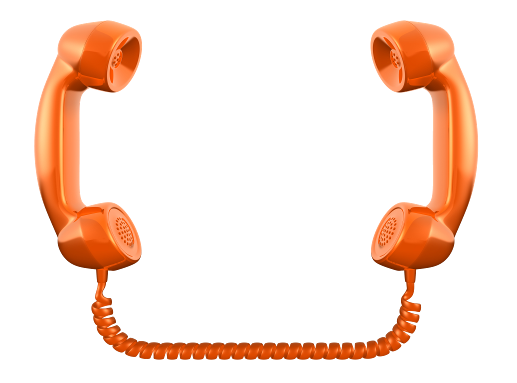 Председатель
(8-8182)65-52-97
Заместитель
(8-8182)65-65-15
Бухгалтерия и 
информационный 
отдел
(88182)65-65-25

Факс: (88182)65-65-25
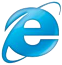 www.arhoblprof.ru
profobr@atknet.ru
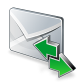